Reminders
Writing Assignment 5 due Tonight on Brightspace
Topic: Cross Sections
MA 16020: Lesson 12			Volume By Revolution					Rotation around any non-Axis
By Alexandra Cuadra
RECAP of Formulas from Lesson 10 and 11
RECAP: When do we apply Disk Method or Washer Method?
Today’s Lecture
In the previous two lessons, we looked at rotations around the x-axis or y-axis.

 Today we are going to rotate about ANY arbitrary axis.
 Don’t worry. We are going to limit ourselves to any vertical or horizontal line parallel to the x-axis or y-axis
Let’s Backtrack a Bit…
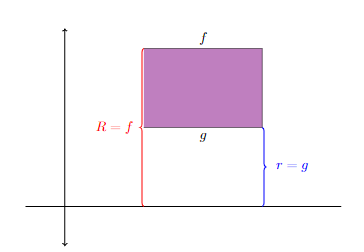 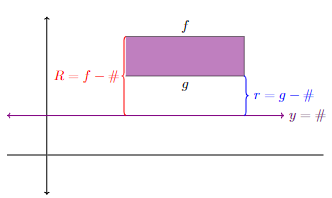 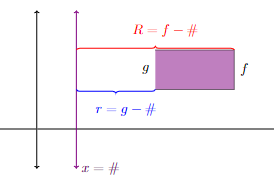 Note that though we did all these calculations for the Washer Problems; this idea also applies for the Disk Problems.
Rotation around any non-Axis Formulas
Rotation around any Axis Formulas
AGAIN: When do we apply Disk Method or Washer Method?
https://www.geogebra.org/m/wrj2euhf
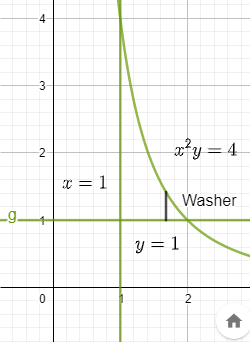 https://www.geogebra.org/m/wrj2euhf
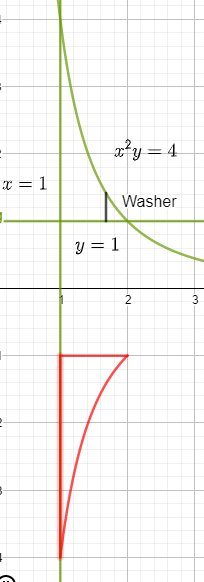 WASHER PROBLEM
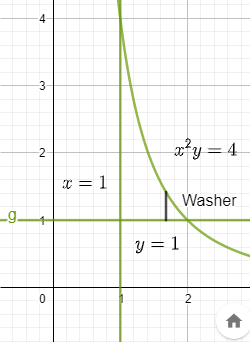 Rotation about x-axis
https://www.geogebra.org/m/wrj2euhf
WASHER PROBLEM
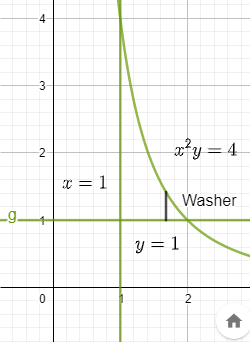 Furthermore, 3-D
https://www.geogebra.org/m/wrj2euhf
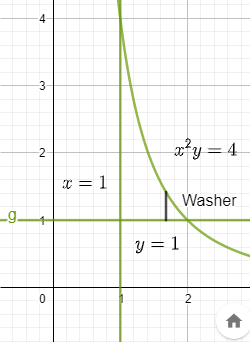 https://www.geogebra.org/m/wrj2euhf
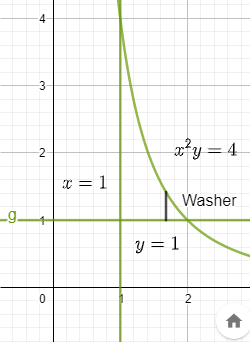 https://www.geogebra.org/m/wrj2euhf
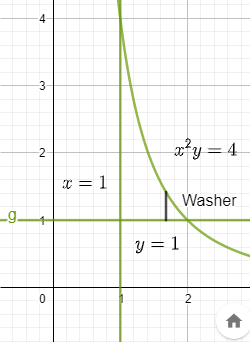 https://www.geogebra.org/m/wrj2euhf
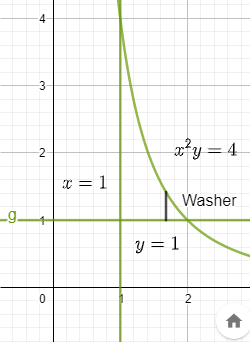 https://www.geogebra.org/m/wrj2euhf
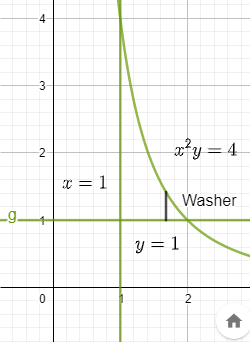 You can find the solution in the pdf of the notes. Click here to access it.
https://www.geogebra.org/m/wrj2euhf
https://www.geogebra.org/m/n2jzwh8f
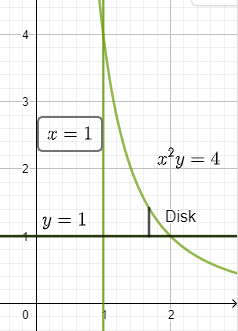 https://www.geogebra.org/m/n2jzwh8f
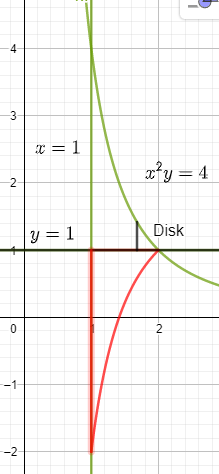 DISK PROBLEM
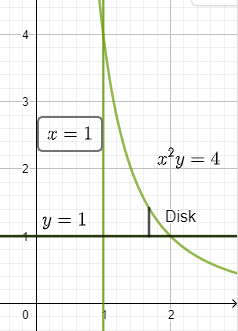 https://www.geogebra.org/m/n2jzwh8f
DISK PROBLEM
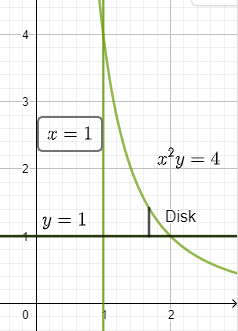 Furthermore, 3-D
https://www.geogebra.org/m/n2jzwh8f
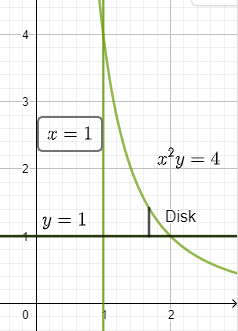 https://www.geogebra.org/m/n2jzwh8f
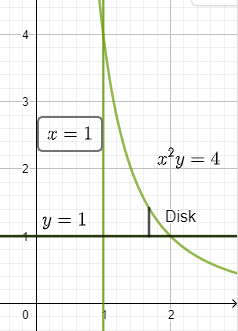 https://www.geogebra.org/m/n2jzwh8f
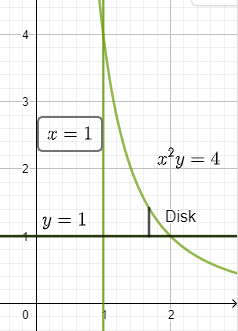 You can find the solution in the pdf of the notes. Click here to access it.
https://www.geogebra.org/m/n2jzwh8f
https://www.geogebra.org/m/wzbm2xbt
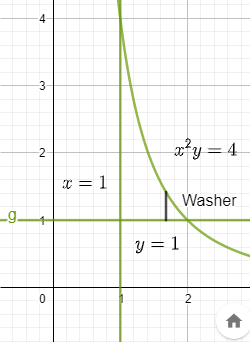 https://www.geogebra.org/m/wzbm2xbt
WASHER PROBLEM
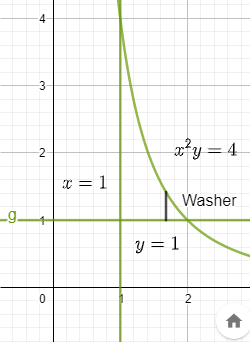 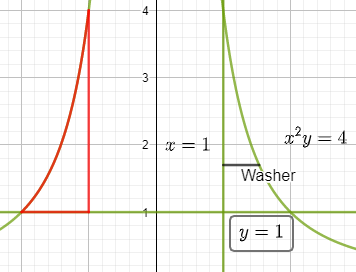 Rotation about y-axis
https://www.geogebra.org/m/wzbm2xbt
WASHER PROBLEM
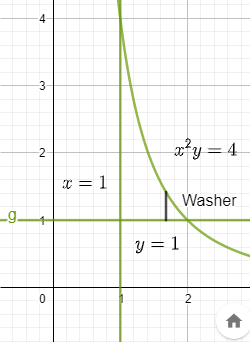 Furthermore, 3-D
https://www.geogebra.org/m/wzbm2xbt
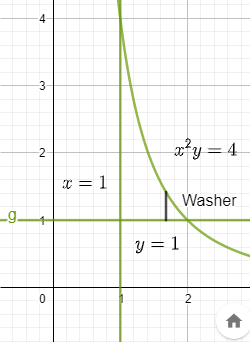 https://www.geogebra.org/m/wzbm2xbt
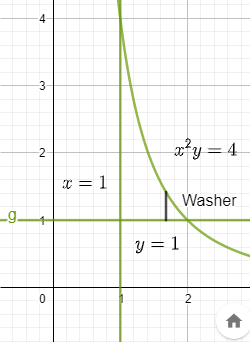 https://www.geogebra.org/m/wzbm2xbt
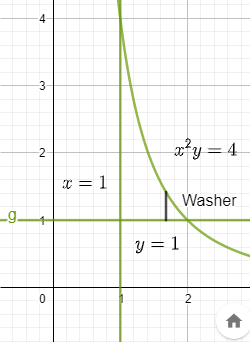 https://www.geogebra.org/m/wzbm2xbt
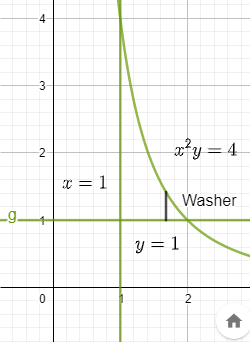 You can find the solution in the pdf of the notes. Click here to access it.
https://www.geogebra.org/m/wzbm2xbt
https://www.geogebra.org/m/cppyhnqk
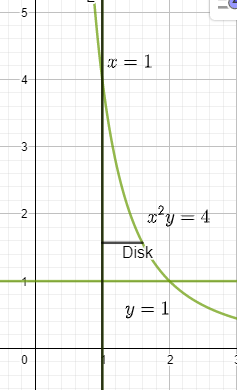 https://www.geogebra.org/m/cppyhnqk
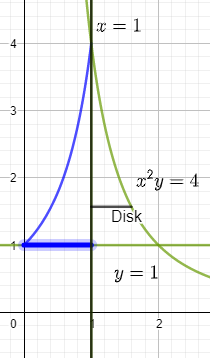 DISK PROBLEM
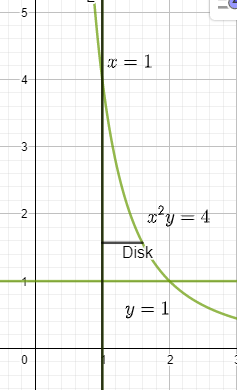 https://www.geogebra.org/m/cppyhnqk
DISK PROBLEM
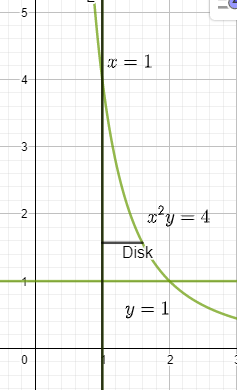 Furthermore, 3-D
https://www.geogebra.org/m/cppyhnqk
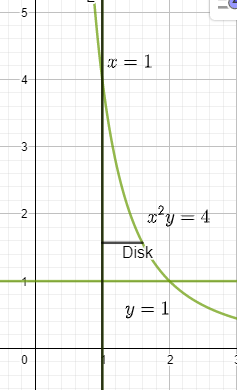 https://www.geogebra.org/m/cppyhnqk
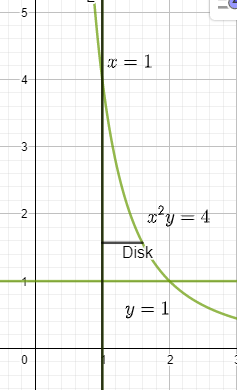 https://www.geogebra.org/m/cppyhnqk
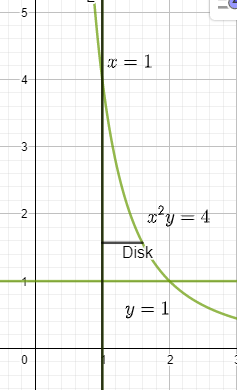 You can find the solution in the pdf of the notes. Click here to access it.
https://www.geogebra.org/m/cppyhnqk
https://www.geogebra.org/m/eyabfyya
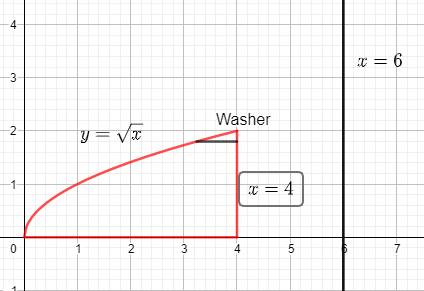 https://www.geogebra.org/m/eyabfyya
WASHER PROBLEM
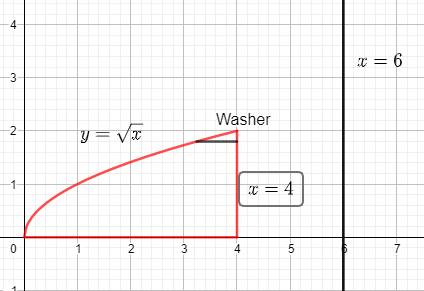 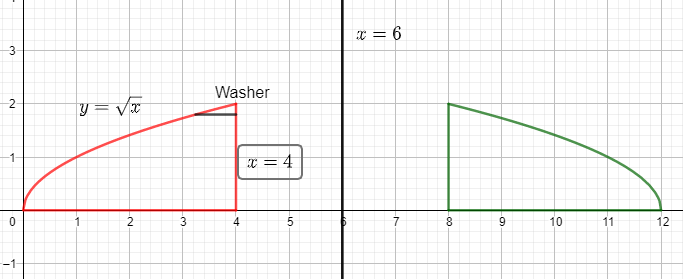 https://www.geogebra.org/m/eyabfyya
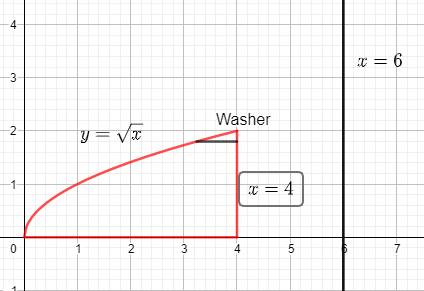 https://www.geogebra.org/m/eyabfyya
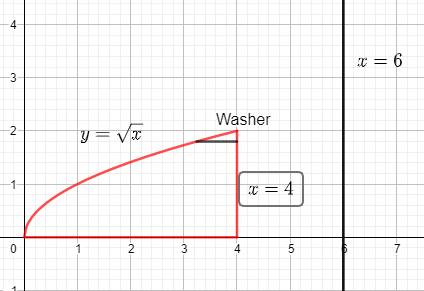 https://www.geogebra.org/m/eyabfyya
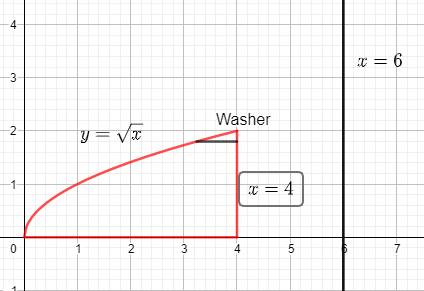 https://www.geogebra.org/m/eyabfyya
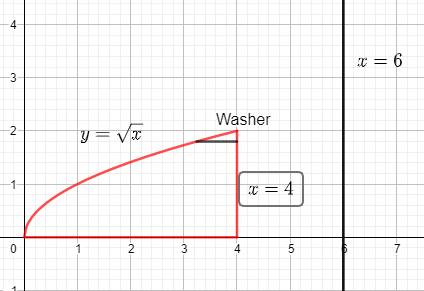 https://www.geogebra.org/m/eyabfyya
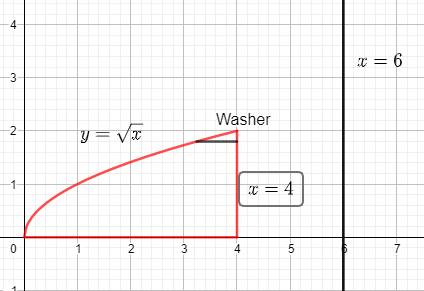 You can find the solution in the pdf of the notes. Click here to access it.
https://www.geogebra.org/m/eyabfyya
https://www.geogebra.org/m/z6tjgnn9
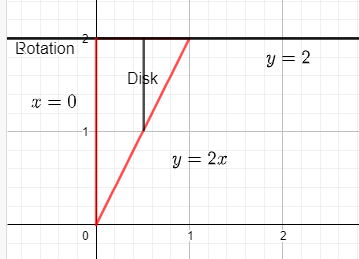 https://www.geogebra.org/m/z6tjgnn9
DISK PROBLEM
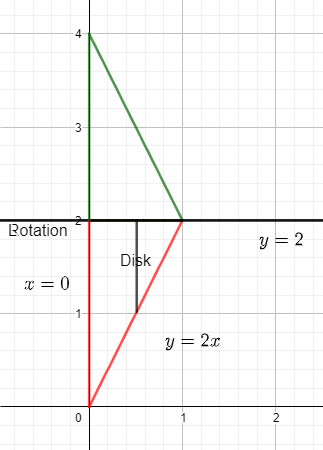 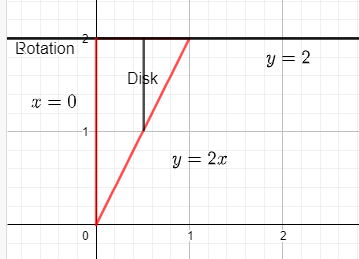 https://www.geogebra.org/m/z6tjgnn9
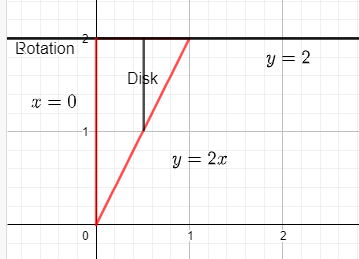 https://www.geogebra.org/m/z6tjgnn9
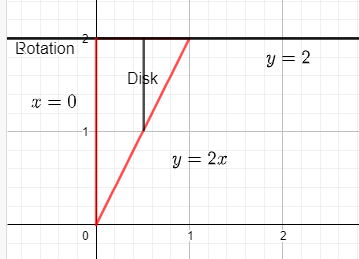 https://www.geogebra.org/m/z6tjgnn9
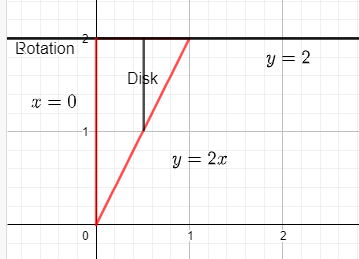 You can find the solution in the pdf of the notes. Click here to access it.
https://www.geogebra.org/m/z6tjgnn9
GeoGebra Link for Lesson 12
https://www.geogebra.org/m/y4pqm3mr 

Note click on the play buttons on the left-most screen and the animation will play/pause.